Aging with HIV:The NIH Research Agenda
IAS AIDS 2018: Healthy Aging for PWH
Maureen M. Goodenow, Ph.D.
NIH Associate Director for AIDS Research
Director, NIH Office of AIDS Research 
July 25, 2018
1
Trans-NIH HIV/AIDS Research
OAR is authorized by Congress to plan, coordinate, and evaluate trans-NIH HIV/AIDS-related research and funding
Establish scientific priorities 
Allocate the total NIH HIV funding to NIH Institutes
Invest research funds in line with scientific priorities
2
NIH HIV/AIDS Research Portfolio
NIH Office of AIDS Research
Largest public investment in HIV/AIDS research
Trans-NIH, multidisciplinary, global
Transcends every area of clinical medicine and basic scientific investigation
Research across the lifespan
3
Vision for Trans-NIH HIV Research
End the HIV pandemic
AND 
Improve the health of People with HIV
4
OAR Coordinates the Trans-NIH HIV Research Agenda
NIDCR
NICHD
NIGMS
NIEHS
NIDCD
NCATS
NEI
NIBIB
NIAID
NIMH
NIA
ORWH
NINDS
NINR
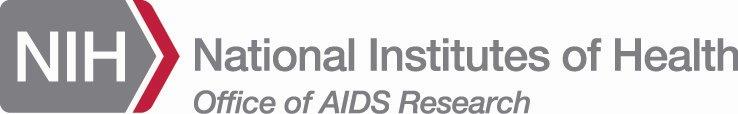 National Institutes of Health
Office of AIDS Research
NIDDK
NIAAA
NHLBI
NIDA
NIAAA
OBSSR
NCI
NLM
NIAMS
NIMHD
NHGRI
NIMHD
NCCIH
FIC
ORIP
5
[Speaker Notes: NIAAA appears twice on the right side.]
NIH Investment in HIV Aging Research
Dollars in Millions
6
Source: Office of AIDS Research
NIH Priorities for HIV and HIV-Related Research
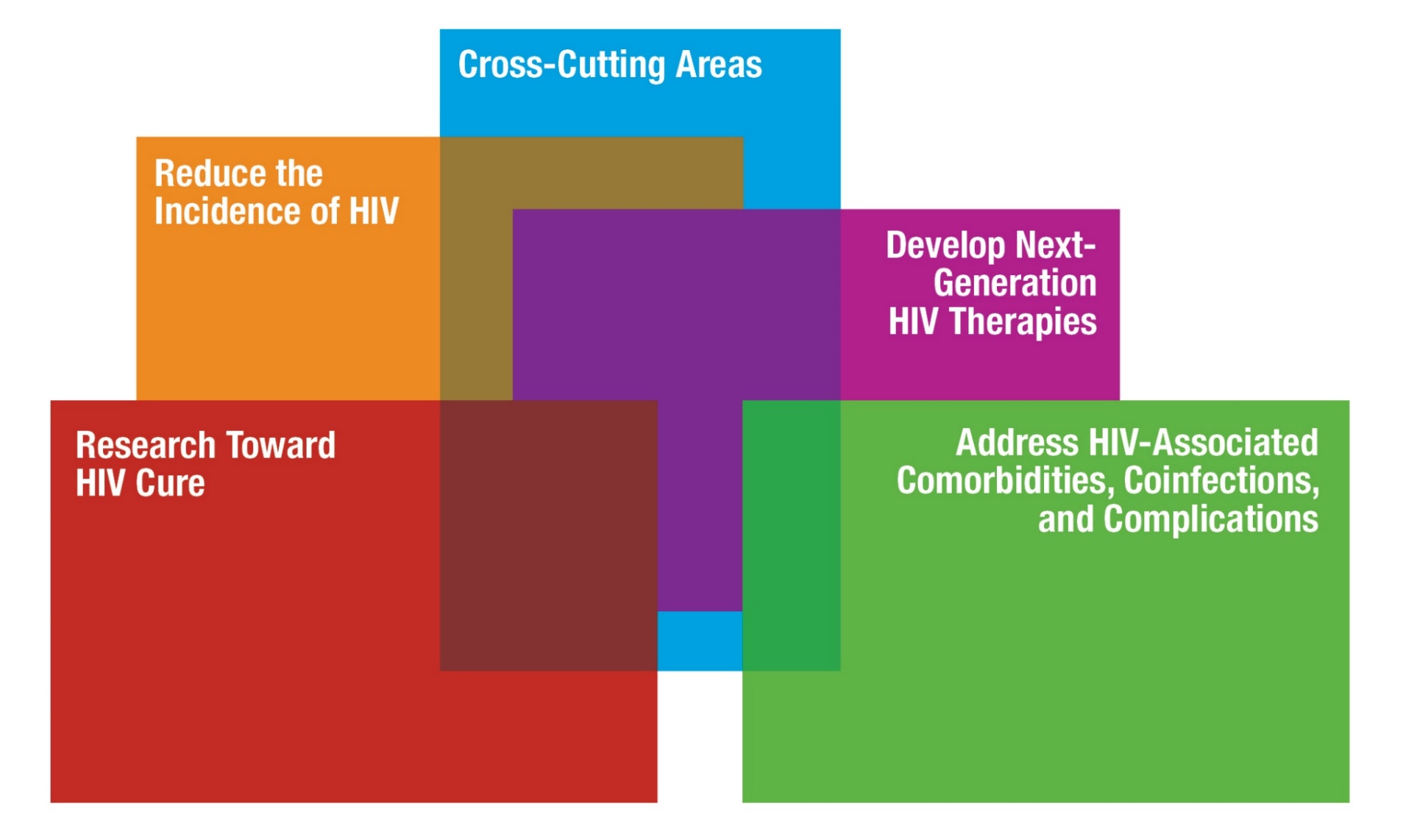 Reduce the Incidence of HIV
• Vaccines
• Pre-exposure Prophylaxis
• Microbicides and MPTs
• HIV Testing
• Treatment as Prevention
• Monoclonal Antibodies
Develop Next- Generation HIV Therapies
• Less Toxic and Longer & Lasting ART 
• Novel HIV Targets & Inhibitors
• Novel Immune-Based Therapies 
• Engagement, Adherence, and Retention in Care
Research Toward HIV Cure
• Sustained ART-free Viral Remission
• Viral Eradication
• Viral Latency and Sanctuaries
• Cure Ethics and Acceptability
Cross-Cutting Areas
• Basic Virology and Immunology
• Behavioral and Social Sciences
• Epidemiology
• Health Disparities
• Information Dissemination
• Implementation Science
• Research Training, Infrastructure, and Capacity Building
Address HIV-Associated Comorbidities, Coinfections, & Complications
• Coinfections
• Neurologic Complications
• Malignancies
• Cardiovascular Complications
• Mental Illness and Substance Use
• Metabolic Disorders
• Across the Lifespan
7
2016 Diagnoses of HIV Infection, United States
40
34%
30
Older Adults = 24%
of HIV Diagnoses
21%
19%
20
Diagnoses, %
15%
9%
10
0
13-24
25-34
35-44
45-54
≥55
Age at Diagnosis (yr)
N = 39,782
HIV Care Continuum Across the Life Span
Diagnosed 
Receiving care 
Retained in Care 
Virally suppressed
100
93%
91%
85%
80
71%
67%
67%
61%
60
57%
56%
55%
55%
53%
51%
% of all people living with HIV by age
48%
46%
41%
38%
40
37%
31%
27%
20
0
13-24
35-44
25-34
45-54
55 and over
CDC 2014
9
Global Regions: PWH aged 50+, 1995-2013 (estimate)
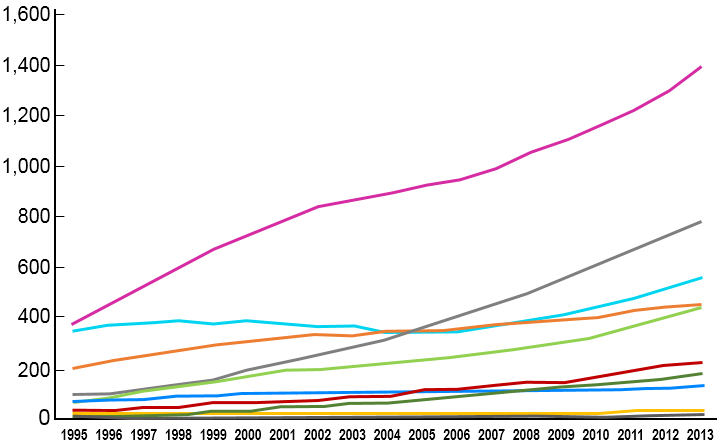 Global Region
Southern Africa
Western and Central Europe and North America
Eastern Africa
Western Africa
Asia and the Pacific
Latin America
Caribbean
Central Africa
Eastern Europe and Central Asia
Middle East and North Africa
Number of PWH aged 50+ (thousands)
Source: UNAIDS 2013 estimates
10
HIV and Aging Working GroupNIH Office of AIDS Research
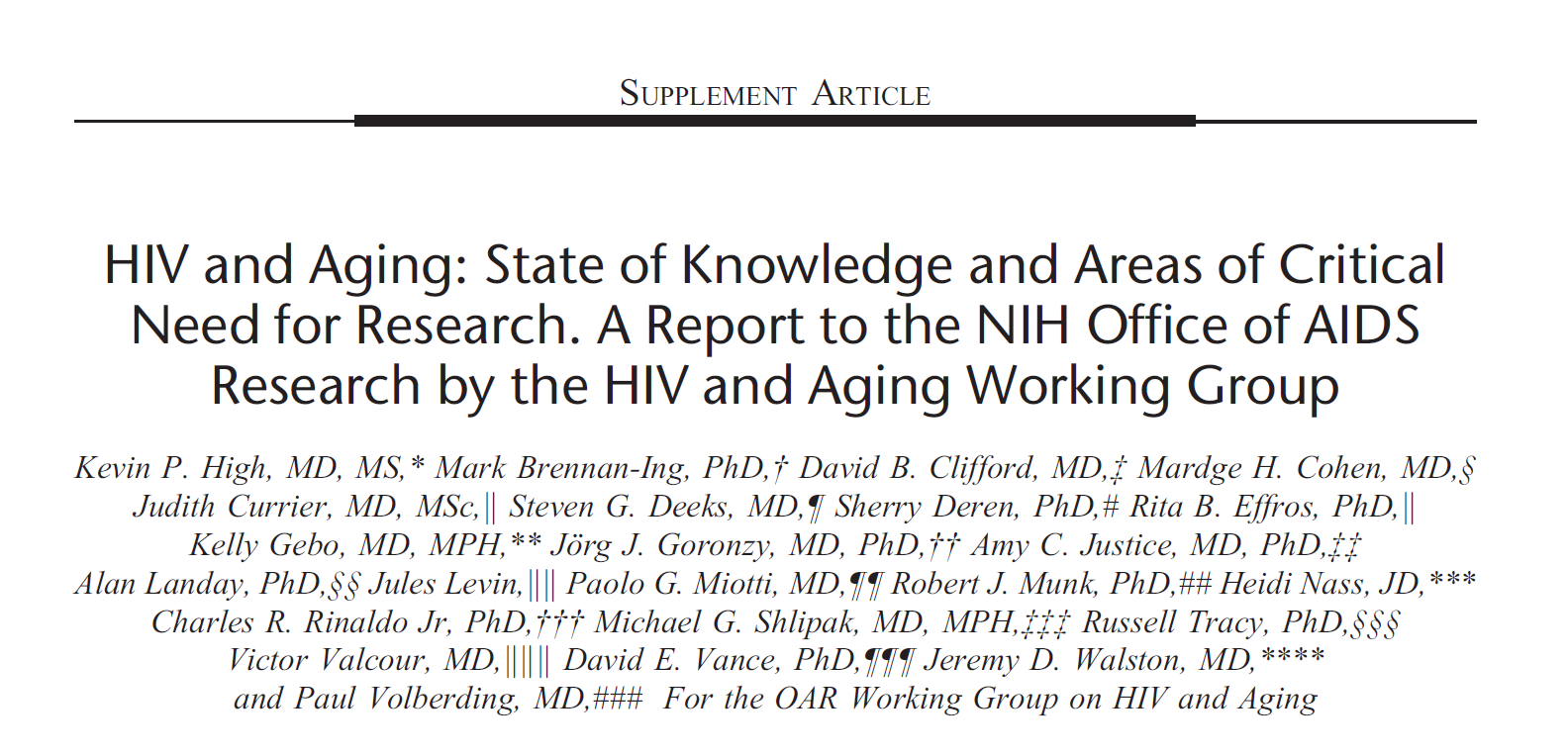 JAIDS July 1, 2012
11
Research Cohorts Across the Lifespan
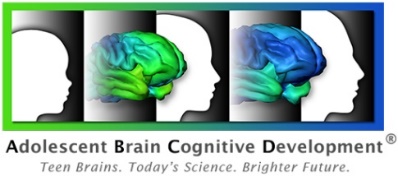 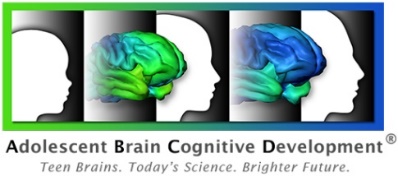 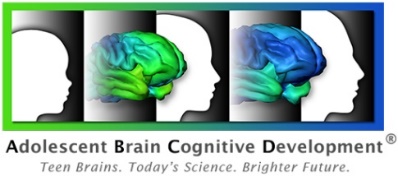 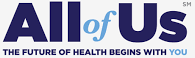 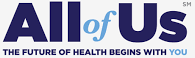 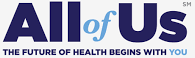 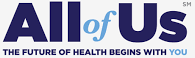 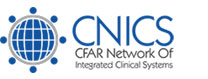 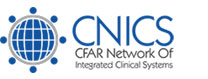 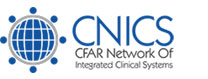 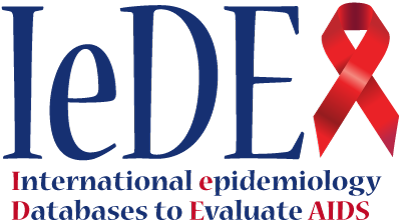 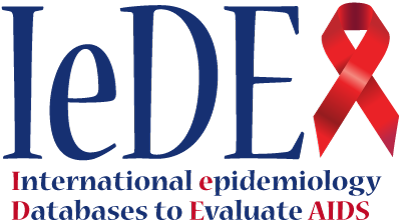 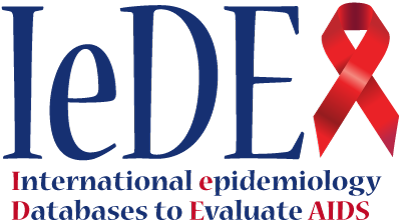 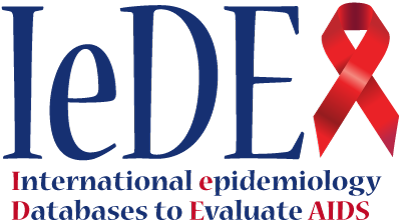 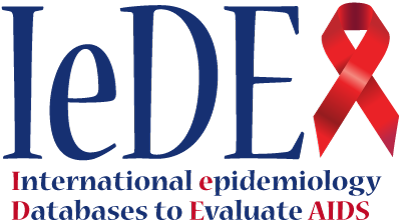 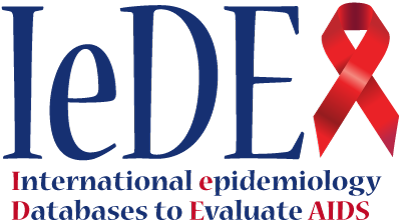 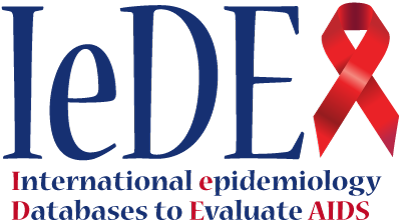 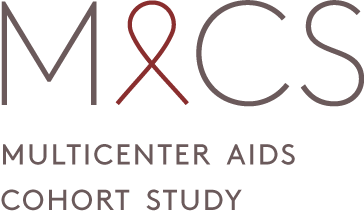 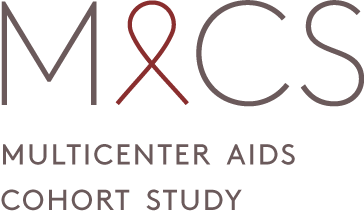 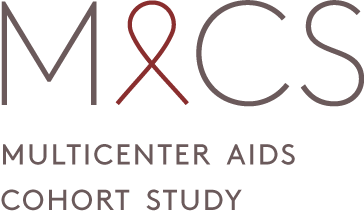 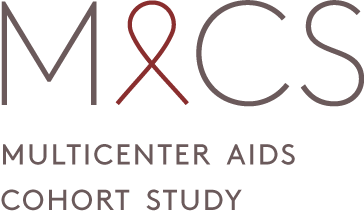 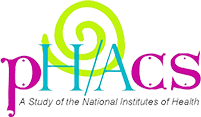 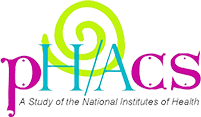 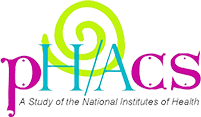 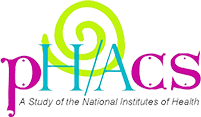 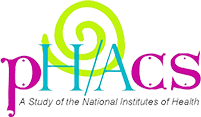 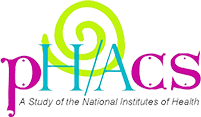 **
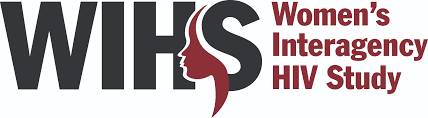 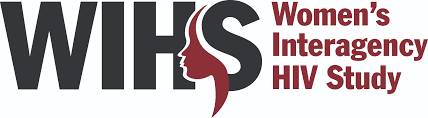 12
** pregnant/postpartum
Clinical Trial Networks Across the Lifespan
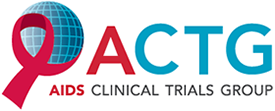 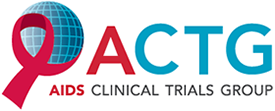 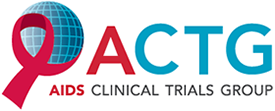 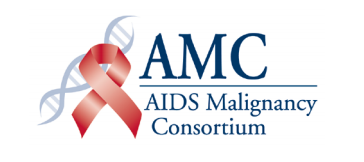 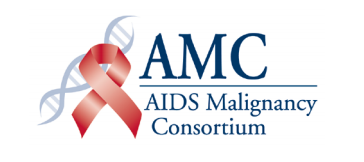 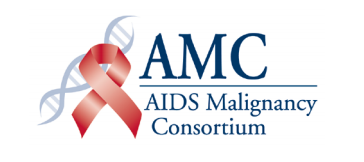 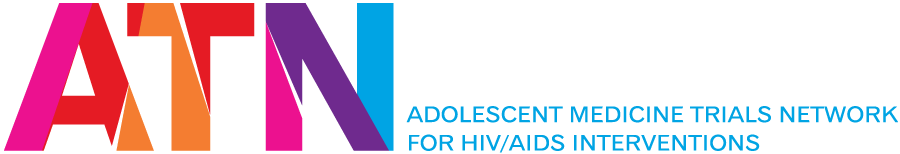 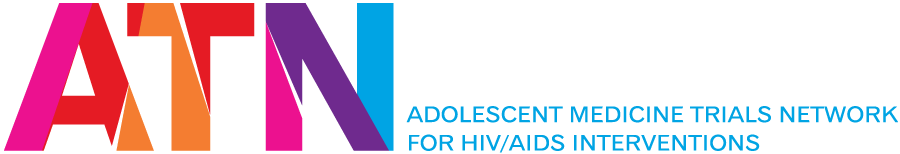 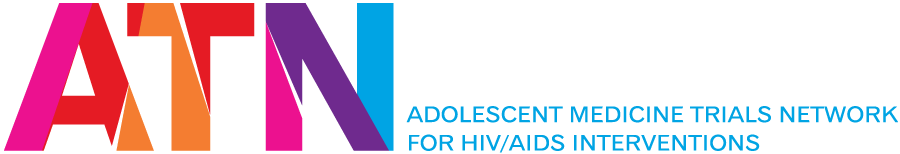 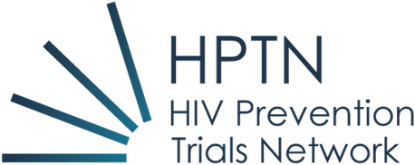 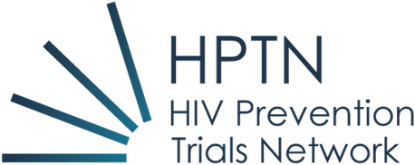 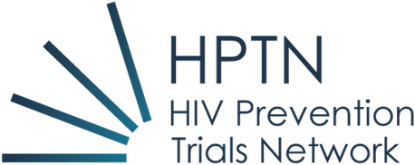 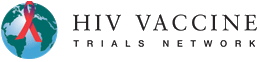 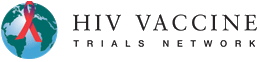 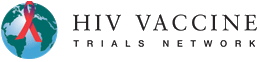 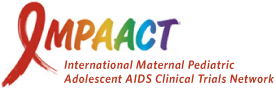 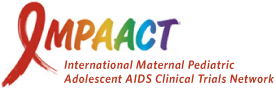 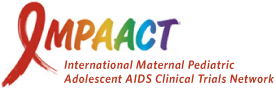 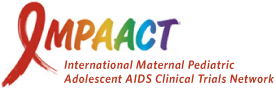 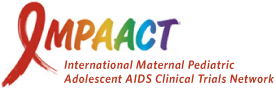 **
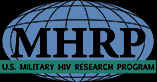 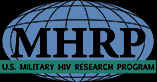 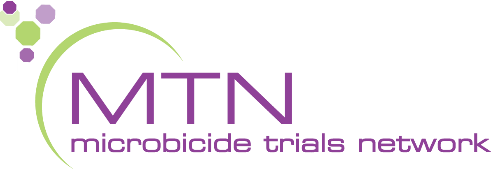 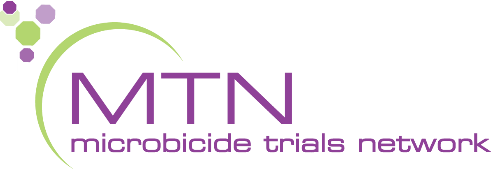 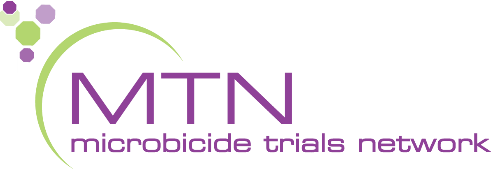 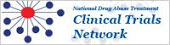 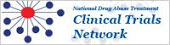 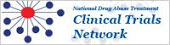 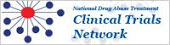 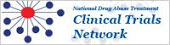 13
** pregnant/postpartum
NIH Partnership between HIV and Aging
Centers for AIDS Research
[CFARs]
Claude D. Pepper Older American Independence Centers
Interdisciplinary research on aging with HIV
Shared research platform
Pilot projects
14
Multidisciplinary Studies
Funding opportunities encourage applications at the intersection of HIV and aging 
Neurological and neurocognitive disorders: Alzheimer’s dementia or HAND (RFA-AG-18-023)
Biological, clinical and socio-behavioral aspects 
Approaches for testing, prevention, treatment of HIV infection
Management of comorbidities, coinfections and complications
15
Basic
Clinical
Translational
Implementation
Public Health
US HIV Research Pipeline [partial]
NIH
CDC
CMS
DoD
BARDA
FDA
HRSA
PEPFAR
SAMSHA
16
[Speaker Notes: Revise to include USAID.  Verify arrow placement for each agency.]
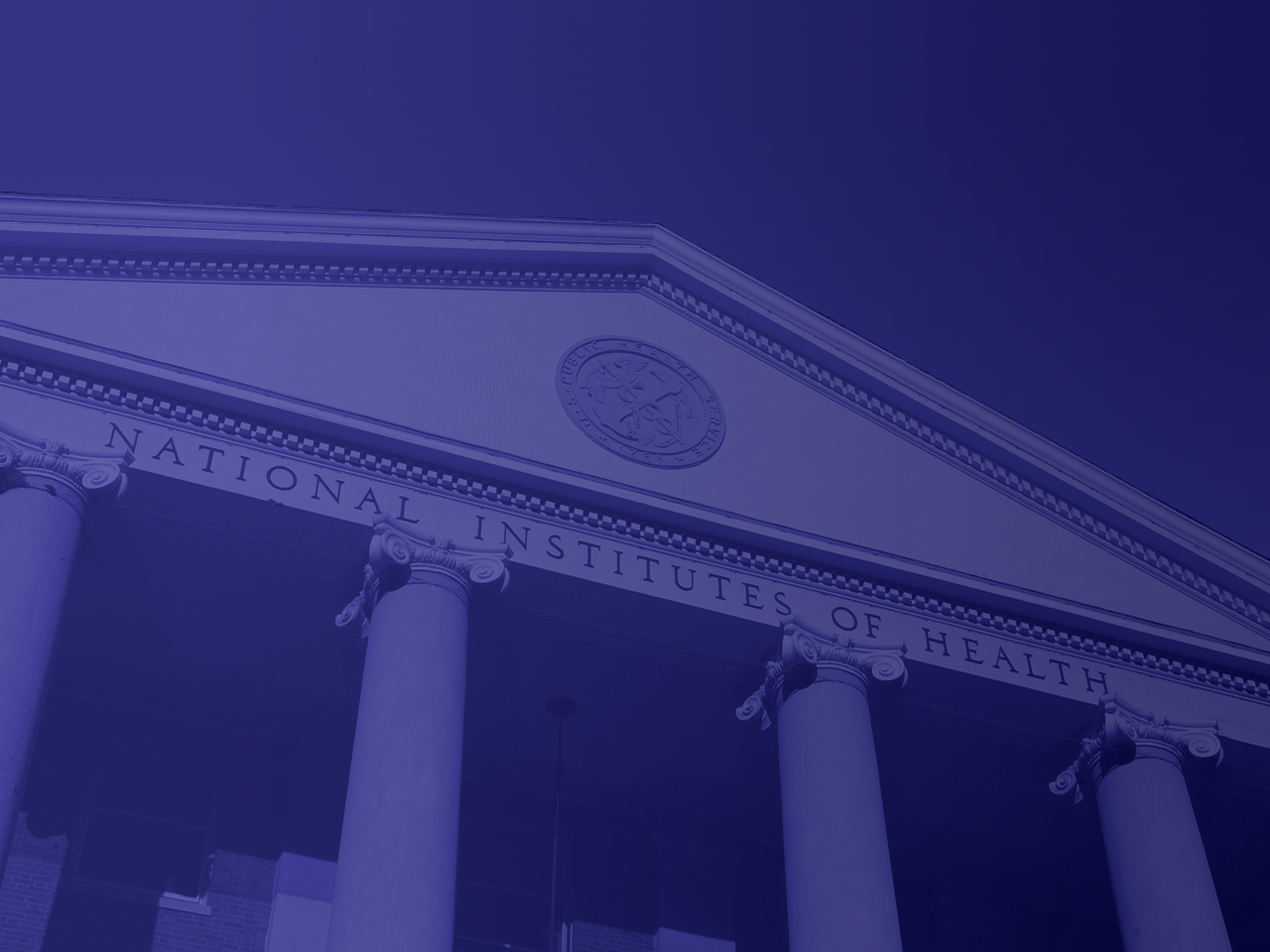 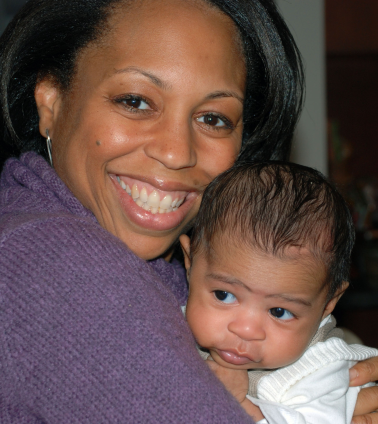 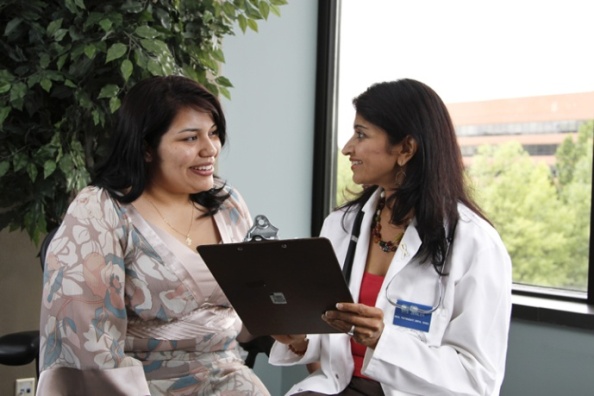 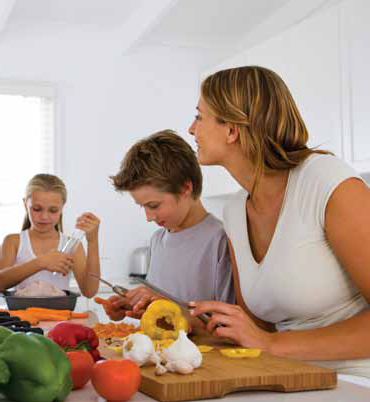 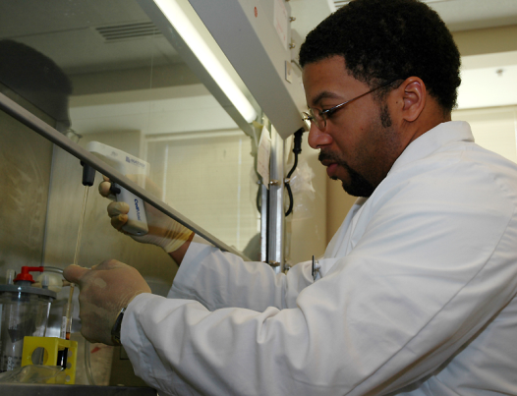 NIH…
Turning Discovery Into Health
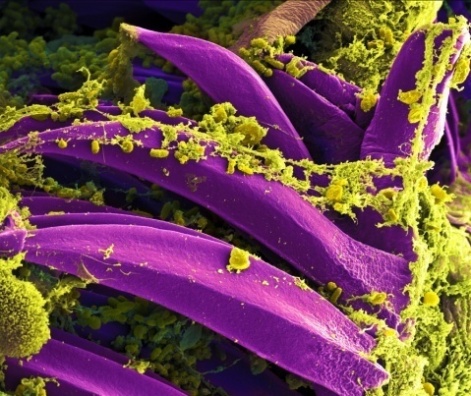 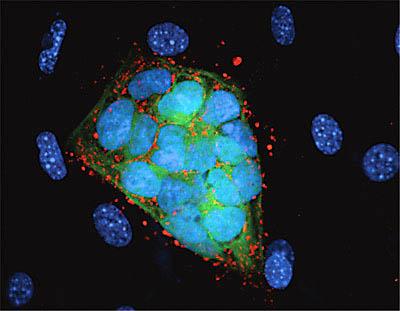 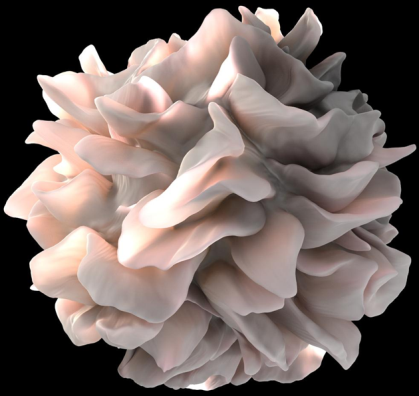 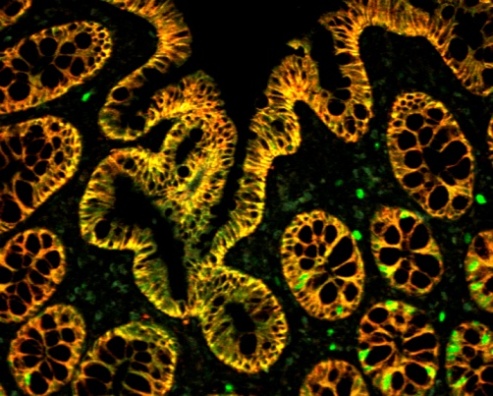 17
17